الْمَوسِمُ الزِّرِاعِيُّ
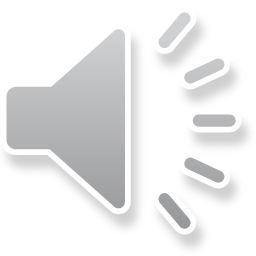 مخرجات التعلم : 
        يتوقع منك عزيزي التلميذ في نهاية هذا الدرس
              أن تكون قادرا على :
     1- قراءة النص قراءة صحيحة ومعبرة مراعيا أماكن
            الوقف والحركات .
٢        - اختيار المعنى الصحيح للكلمات الجديدة .
٣         – ربط بعض المفردات بمرادفاتها وأخرى بأضدادها .
٤                   - التعبير مستخدما أسلوب الشرط
بالأداة ( إذا).
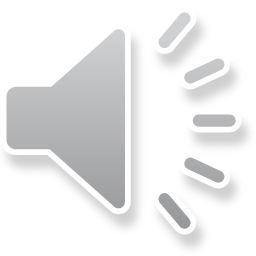 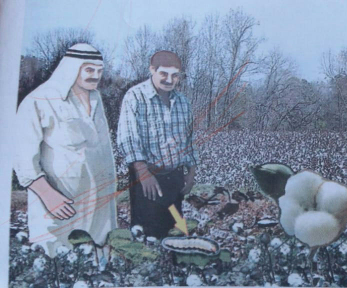 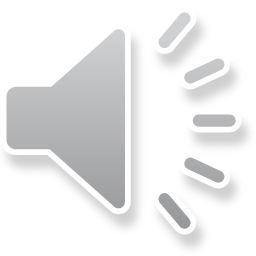 المَوسِمُ الزِّرَاعِيُّ1
الْتفتَ المزَارعُ نَحوَ صديقهِ المهندسِ الزِّراعِيِّ، وقالَ بِحُزنٍ: مَحْصُولُ القطْنِ هذا العامَ قليلٌ . فقالَ المهندسُ : هَوِّنْ عليكَ يا صديقي ، قالَ المزارعُ: كُنْتُ سَأشْتري           سيَّارةً لنقلِ القُطْنِ ، ولكنْ فشِلَتْ خُطَّتِي ، هَزَّ المهندسُ      رأسَهُ ، وقالَ : نَعمْ ، أنتَ مُتِضَرِّرٌ من سُوءِ المَوسِمِ 
                   وجميعُ النَّاسِ 
                  سيُصيبُهمُ الضَّرَرَ.
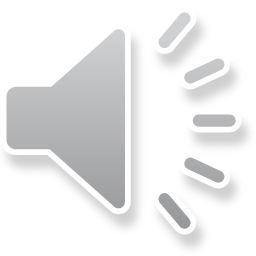 2
دُهِشَ المُزارِعُ ، وقالَ : كيفَ؟ قال المهندسُ : إِذا قَلَّ مَحصُولُ القطن ارتفعت أسْعارُ المَلابِسِ القُطْنيَّةِ. اِبْتسَمَ المزارعُ وقالَ: فهمت ، فهمت ...وكيفَ يُمْكنُ أنْ نَحُلَّ المُشْكِلَةَ؟ قال المهندسُ: أنُصَحُكَ أن تستفيدَ منْ أخْطائِكَ حتَّى لا تقعَ فيها العامَ القادمَ . 
           قالَ المُزارعُ: رَأيُكَ صَائِبٌ 
          عليَّ أنْ أختارَ البِذارَ الجَيِّدةَ.
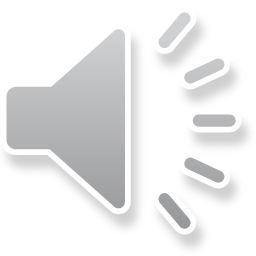 3
وضَعَ المهندسُ يدَهُ على كَتِفِ صدِيقِهِ المُزارعِ وقالَ: وعليكَ أَيَضاً أنْ تَسْقيَ الأرْضَ ، وتَسْتخْدِمَ المُبِيداتِ الَّلازِمةَ بِشَكْلٍ مُنْتَظَمٍ . قالَ المزارعُ : التَّخْطِيطُ ضَرُورِيٌ لِلنَّجاحِ ، ما أجملَ الحديثَ معك ! وفَّقَكَ اللهُ يا صديقي . ودَّعَ المُهندِسُ صَدِيقَهُ الفلاَّحَ
 ، وهُوَ يقولُ : آنَ الأوَانُ    
           كَيْ نَسْتَفِيدَ مِنْ أَخْطَائِنا ، و أنْ يَتَعاونَ    
المُزَارعُ والمُهَنْدِسُ الزِّراعيُّ 
لِلْحُصُولِ على مَوْسِمٍ جَيِّدٍ.
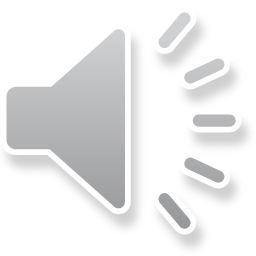 معاني الكلمات
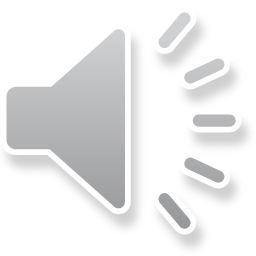 فِكَرُ الدَّرسِ
 المزارعُ حزينٌ لقلَّةِ مَحْصولِ القُطنِ .
    تَضَرُّرُ النَّاسِ من قلَّةِ المحصولِ .
    قلَّةُ المحصُولِ تؤدِّي إلى ارتفاعِ أسعارِ الملابس.
  المُهنْدسُ يقدِّمُ للمزارعِ النَّصائحَ المُفِيدةَ.
 ضرورةُ التَّعاونِ بينَ المزارعِ والمهندِسِ لزيادة الإنتاج.
.
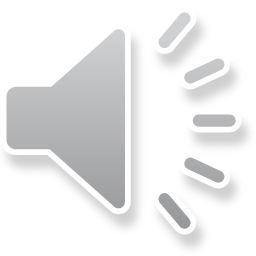 غلق الدرس
توجيهُ الأهلِ الى مُتابعةِ أبنائِهم في مراجعةِ ورقةِ العملِ المرفقة
توجيهُ التَّلاميذِ إلى حلِّ أسئلةِ التَّقييمِ ومشاركتِها مع معلميهم. 
                       وفي الختامِ نردِّدُ ما قالَه المهندسُ لصديقِه  
المزارعِ : لابدَّ أن يتعاونَ المزارع
      والمهندسُ الزِّراعيُّ حتَّى نحصلَ  
                    على مواسمَ جيِّدةٍ ومحاصيلَ وفيرةٍ .
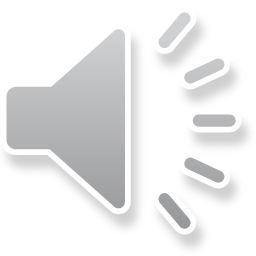